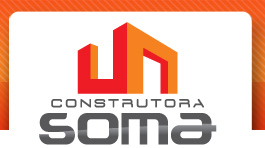 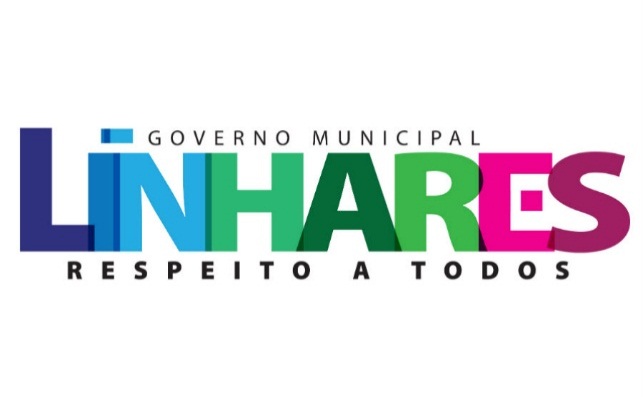 Estudo de Impacto de Vizinhança – EIV do Loteamento Residencial COLIBRI
Informações Gerais
EMPREENDEDOR:

      SOMA – CONSTRUÇÕES E EMPREENDIMENTOS LTDA - ME

EMPREENDIMENTO:

       LOTEAMENTO RESIDENCIAL DE INTERESSE SOCIAL “COLIBRI”

ENDEREÇO:

      DISTRITO DE BEBEDOURO, MUNICÍPIO DE LINHARES - ES

ÁREA TOTAL:

     98.374,00 m² (NOVENTA E OITO MIL TREZENTOS E SETENTA E QUATROMETROS)
Objetivo do Empreendimento
Visa atender ao Programa Minha Casa Minha Vida – PMCMV – operacionalizado pela CAIXA, que consiste em aquisição de terreno e construção ou requalificação de imóveis contratados como empreendimentos habitacionais que depois de concluídos são entregue às famílias que possuem renda familiar mensal de até R$ 1.600,00.
Das áreas e suas divisões
Loteamento composto por 16 quadras divididos em 382 lotes (150 m²).
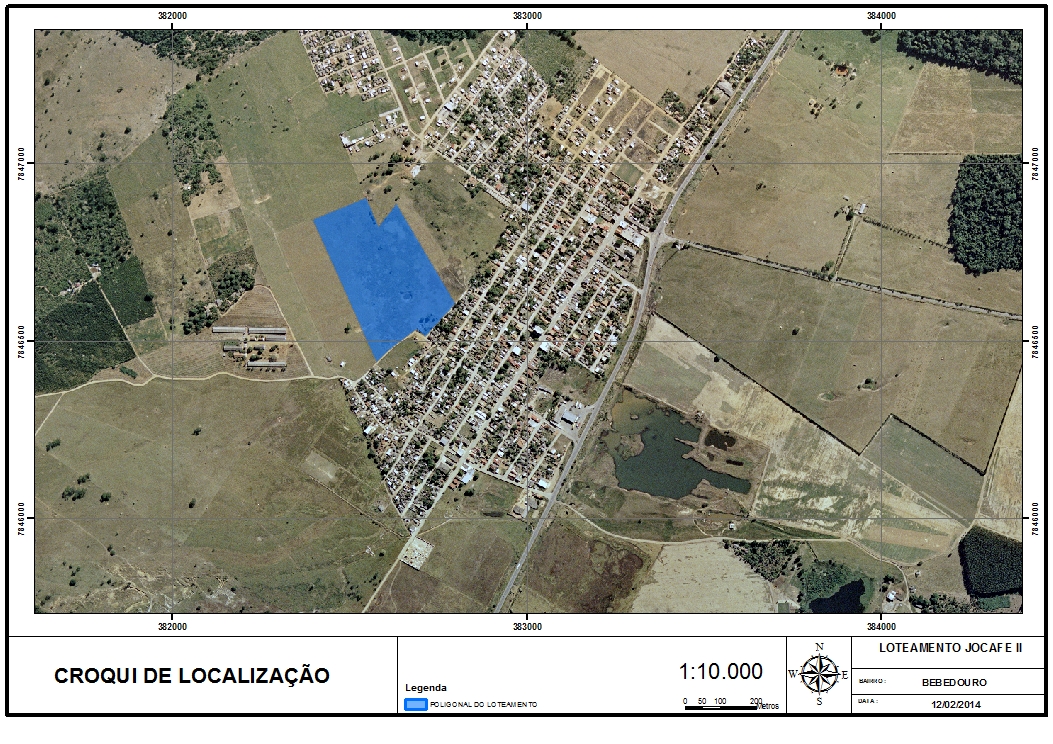 Sem área “non aedificandi”
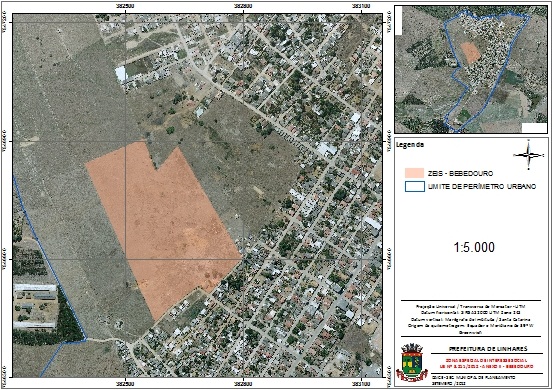 Está localizado em área de ZEIS - Zona Especial de Interesse Social. (Lei comp. Nº 011/2012 e PD - Lei nº 3337/2013)
População do empreendimento
Em média de 4 moradores por casa, desconsiderando população flutuante, estima-se 1.528 pessoas, em 382 famílias. Com data plena de ocupação a partir da entrega à prefeitura.
Infraestrutura
Energia Elétrica:  A EDP-ESCELSA fornecerá a energia sendo o estudo de viabilidade já obtido (CT-01064/13).

Água potável: A SOMA, captará água potável da rede do SAAE já existente, e fará a ligação até a o limite frontal de cada lote.

Rede de Drenagem: Já está feito e em análise pela PML.
Efluentes Sanitários: antes e pós ocupação serão destinados á rede pública do distrito de Bebedouro, e encaminhado a ETE correspondente.
Sistema viário: toda área definida como via pública será feita e custeada pela SOMA.
  1 – Vias Locais com 10 m de largura;
  2 – Vias locais com 7 m de largura;
  3 – Vias locais com 8,85 m;
Todas as vias serão seguidas de passeios de 1, 5 m.

Arborização Urbana: a SOMA, fará arborização do empreendimento, conforme projeto paisagístico.
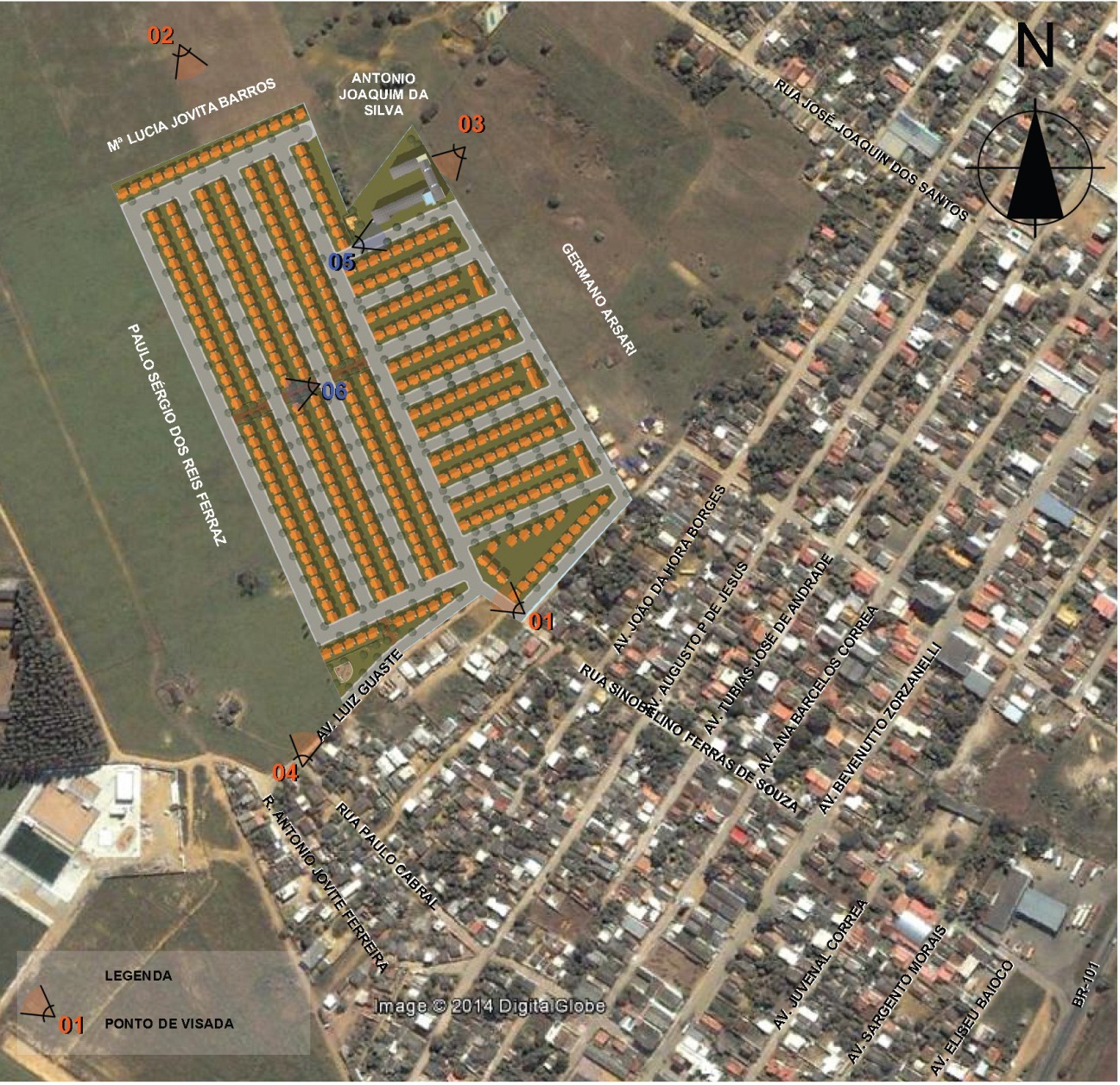 Conclusões
O presente EIV, não observou nenhum indicador que inviabilize o empreendimento;
Os impactos decorrentes da faze de implantação são passíveis de solução, por meio do poder público e SOMA.
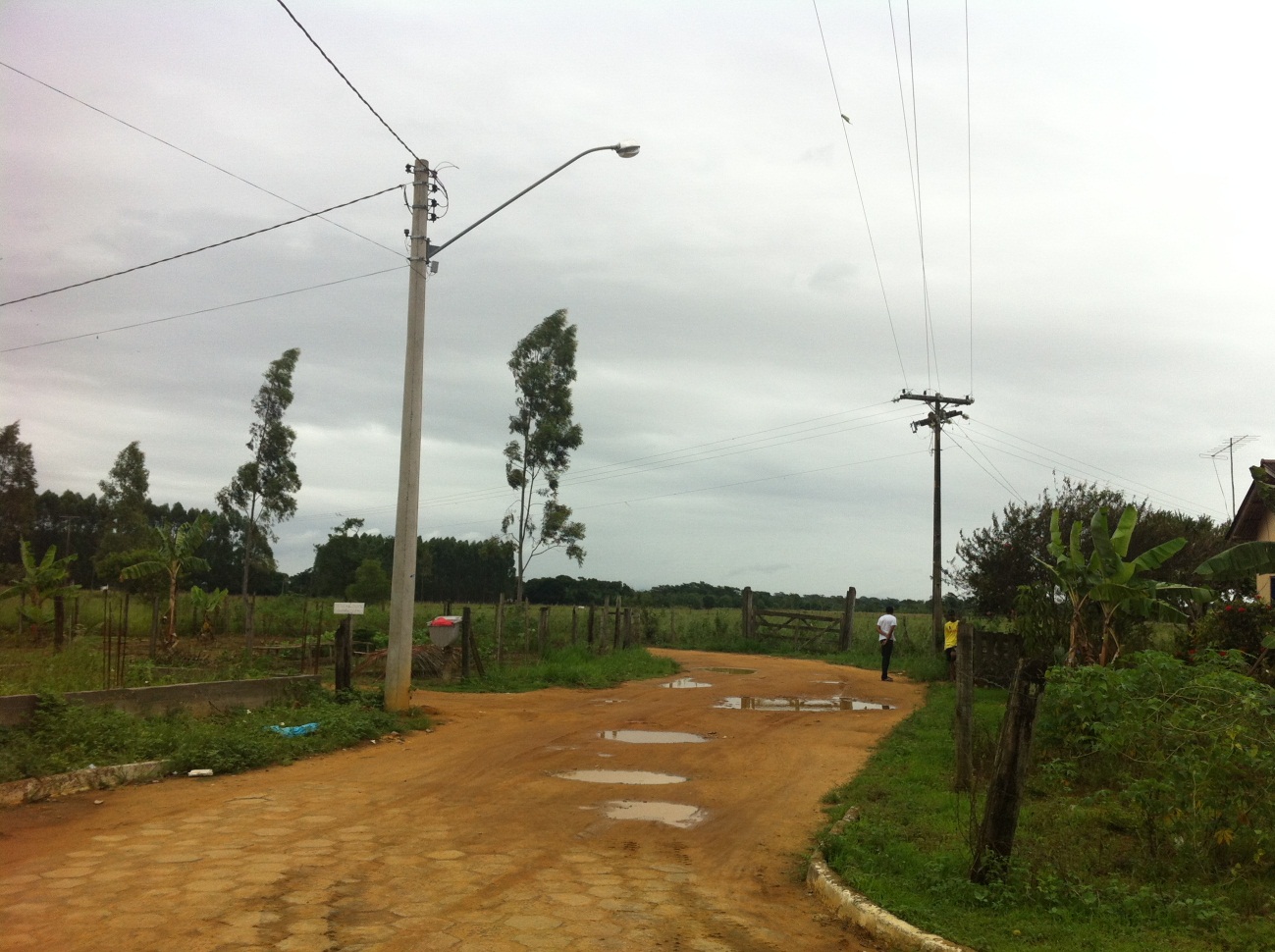 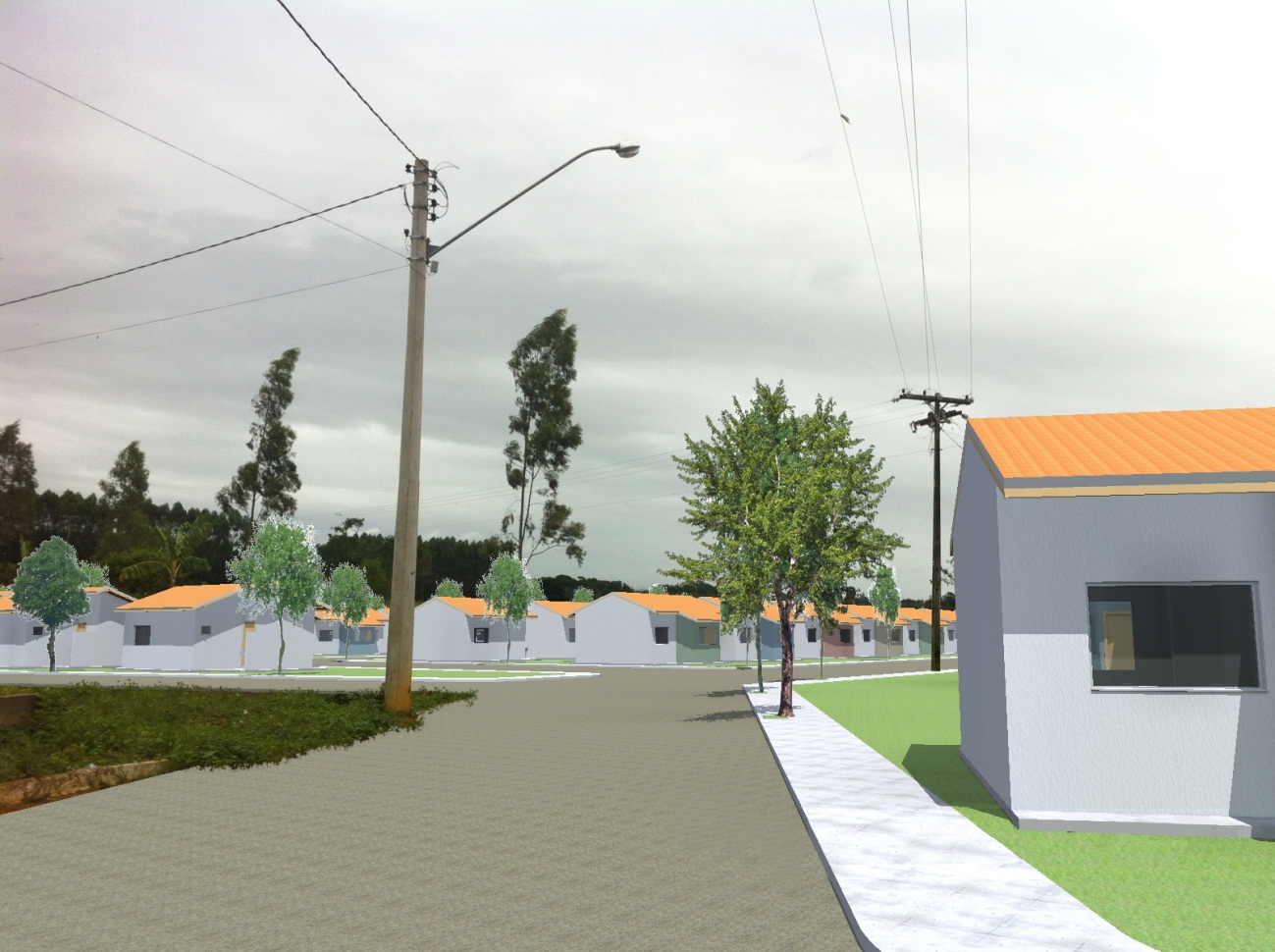 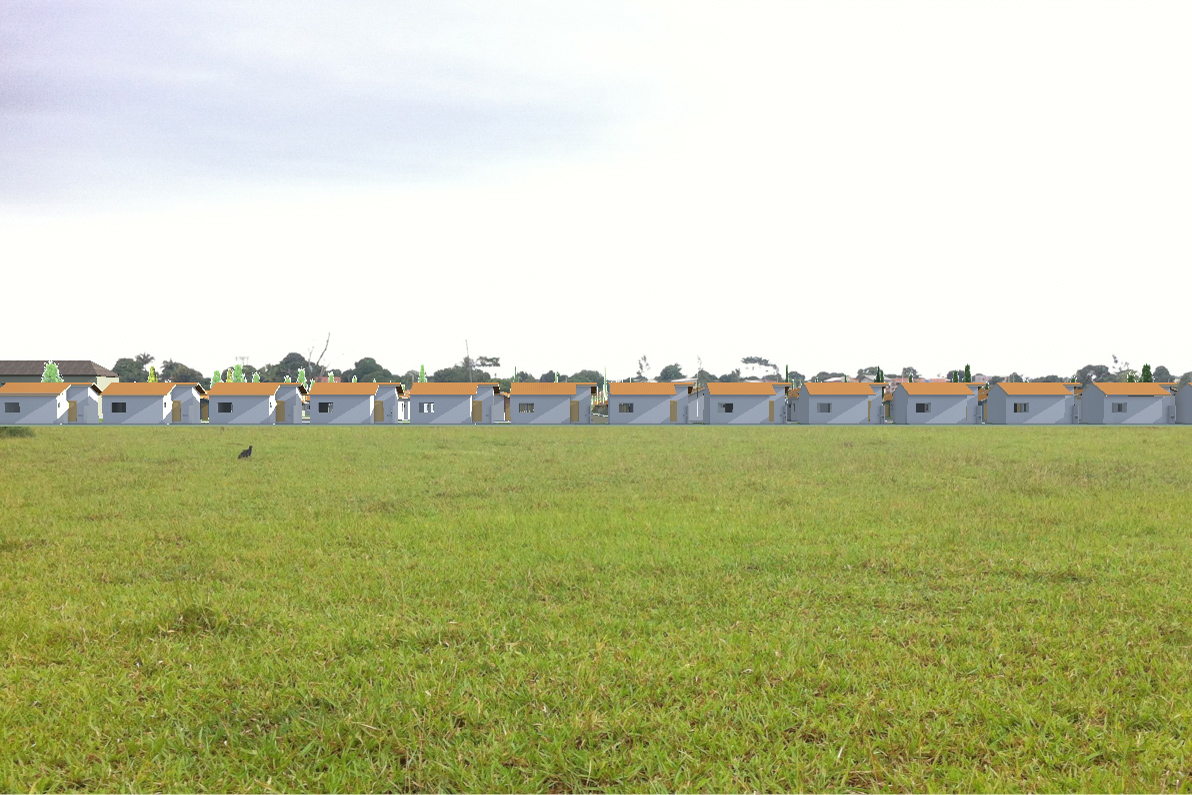 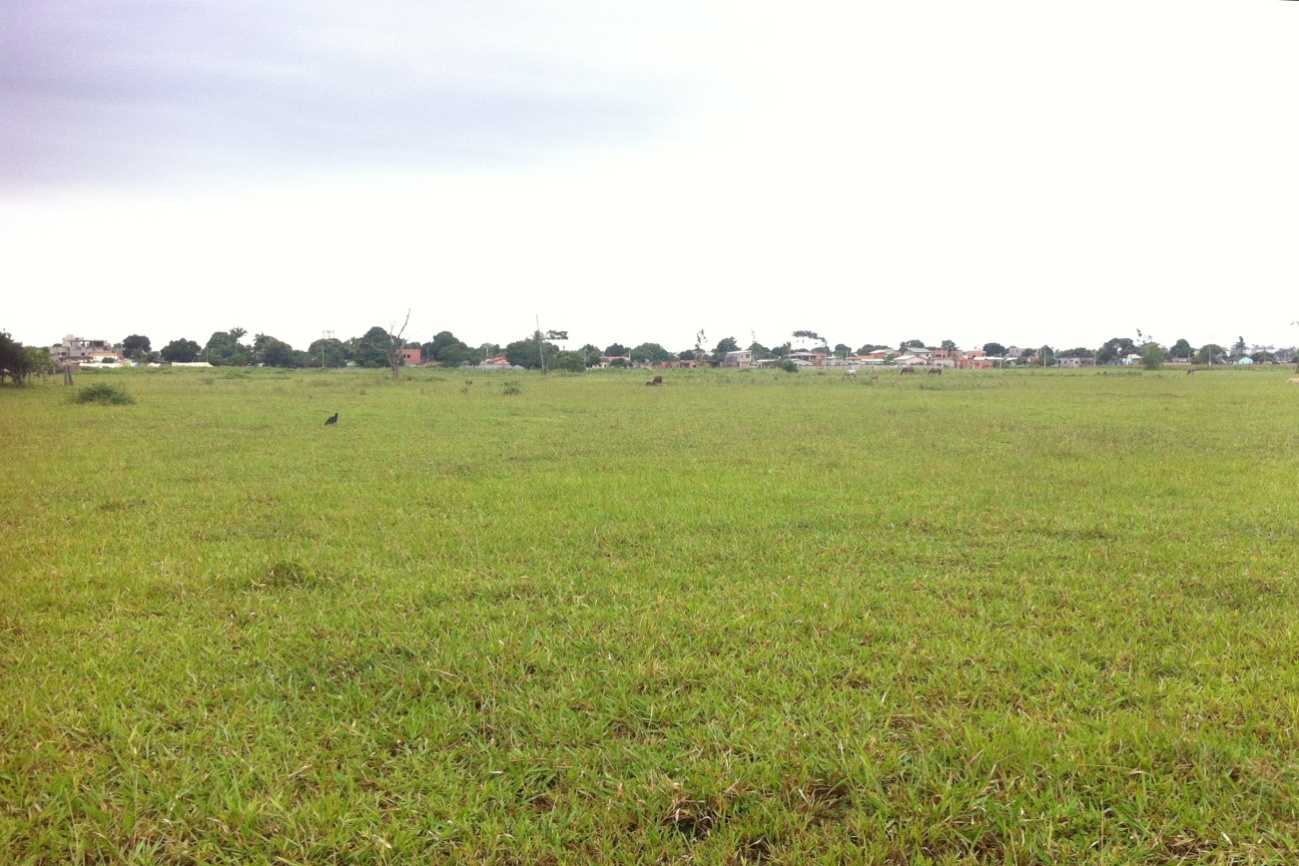 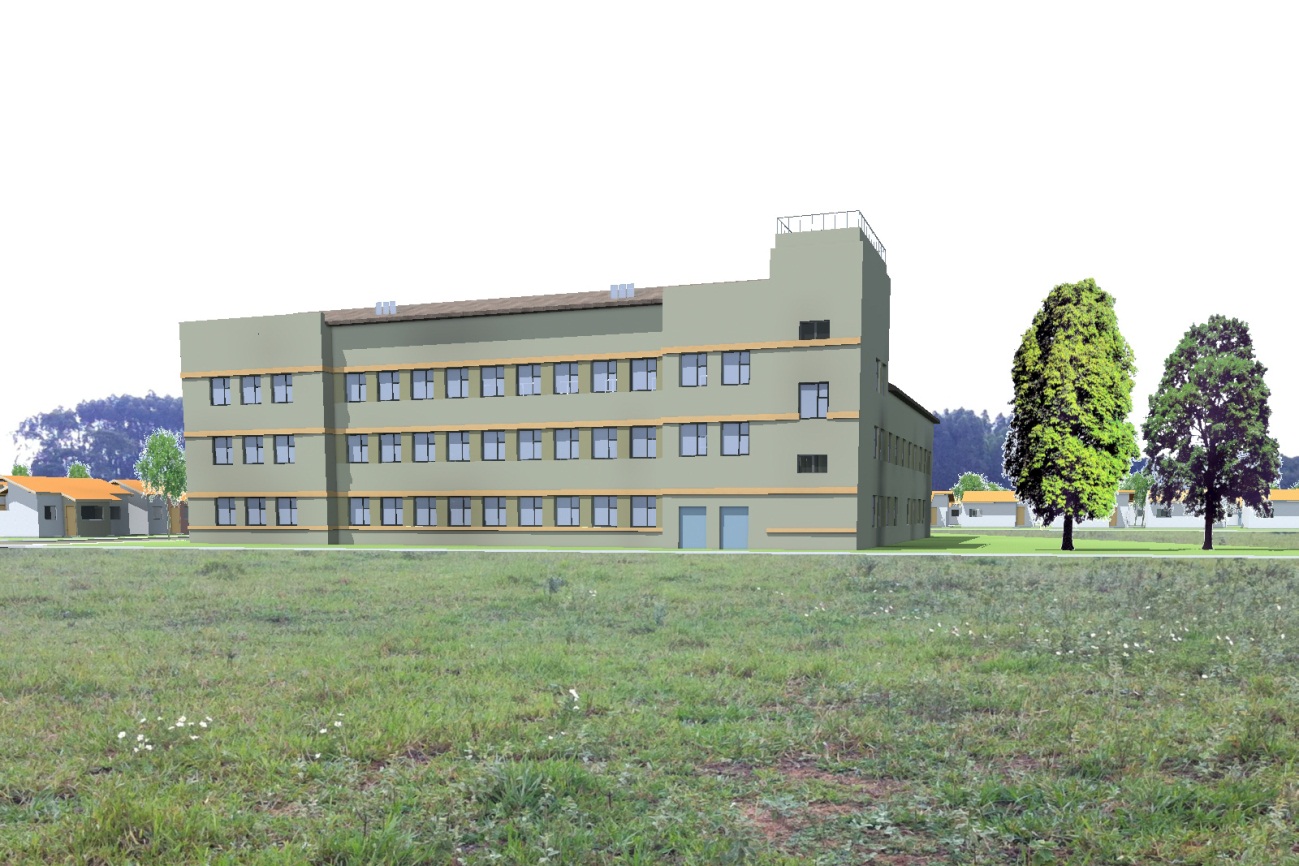 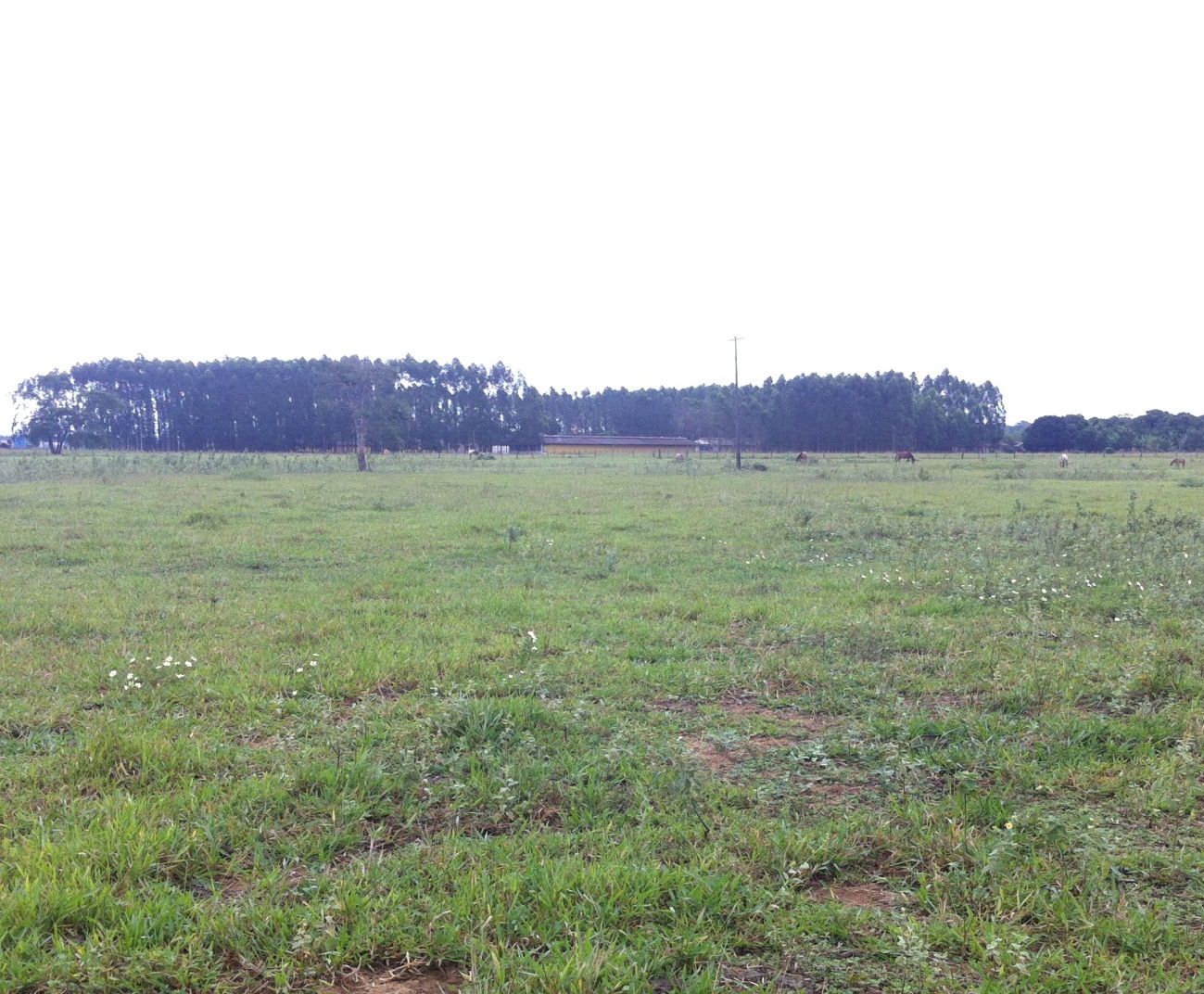 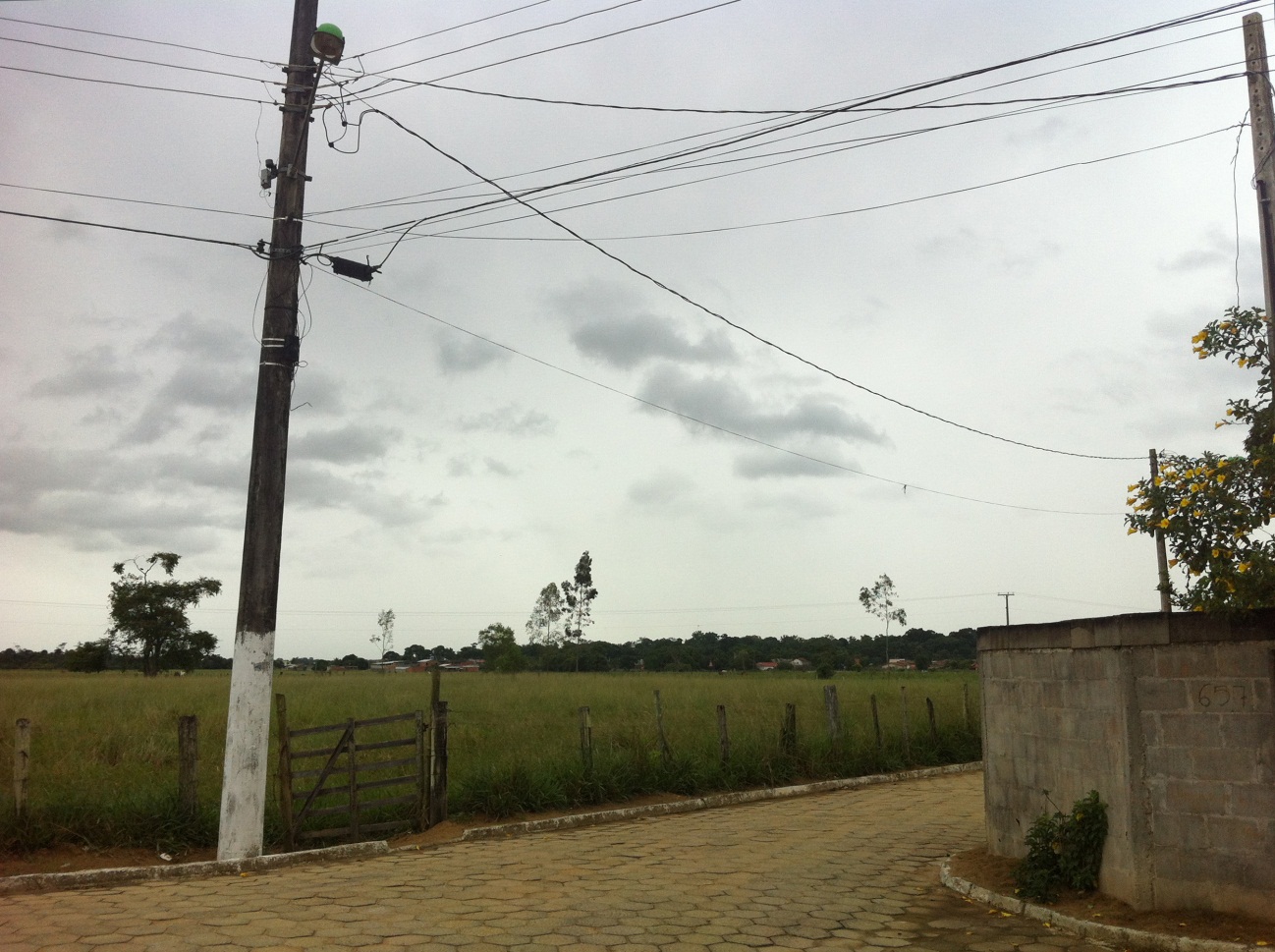 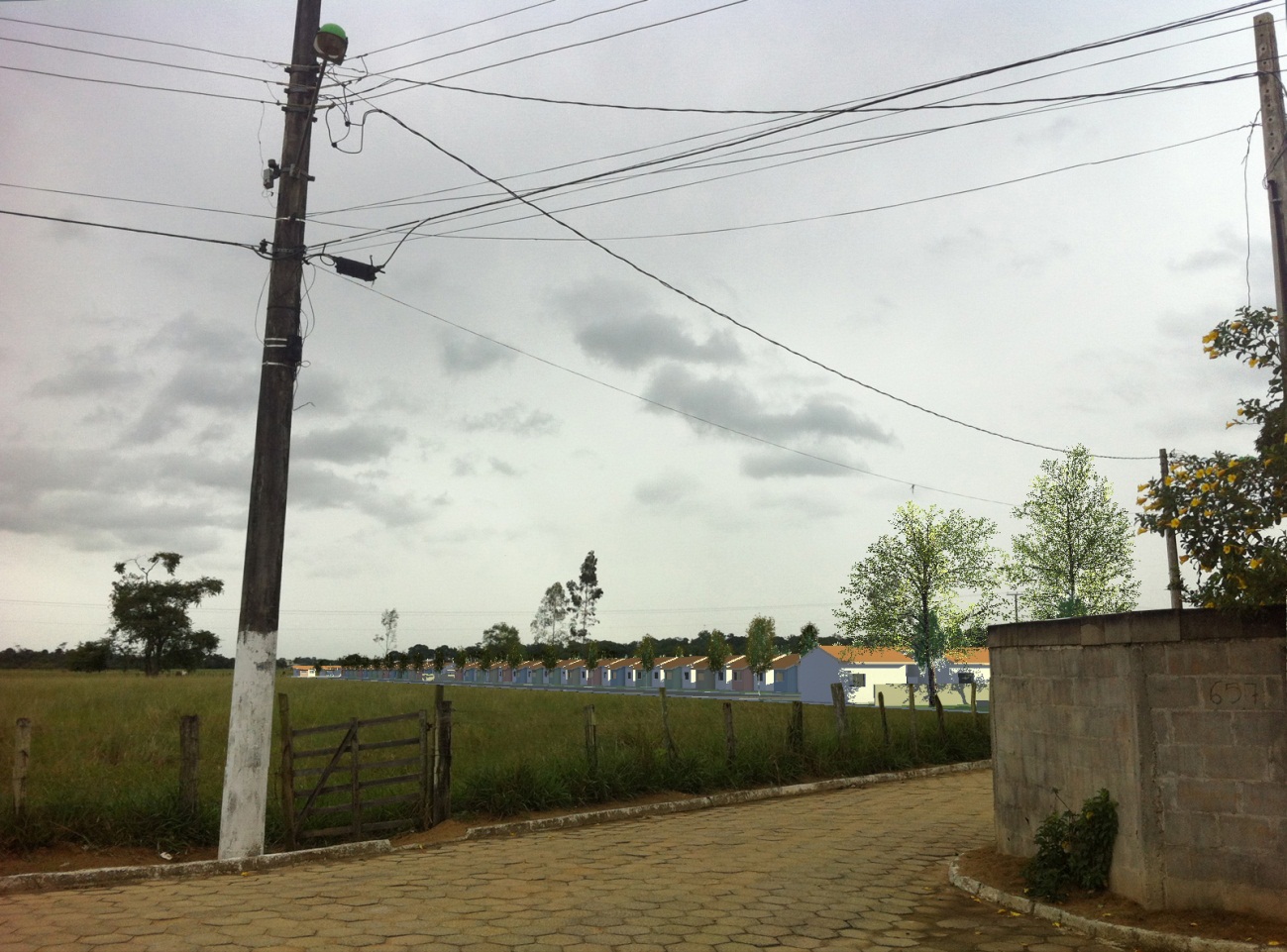 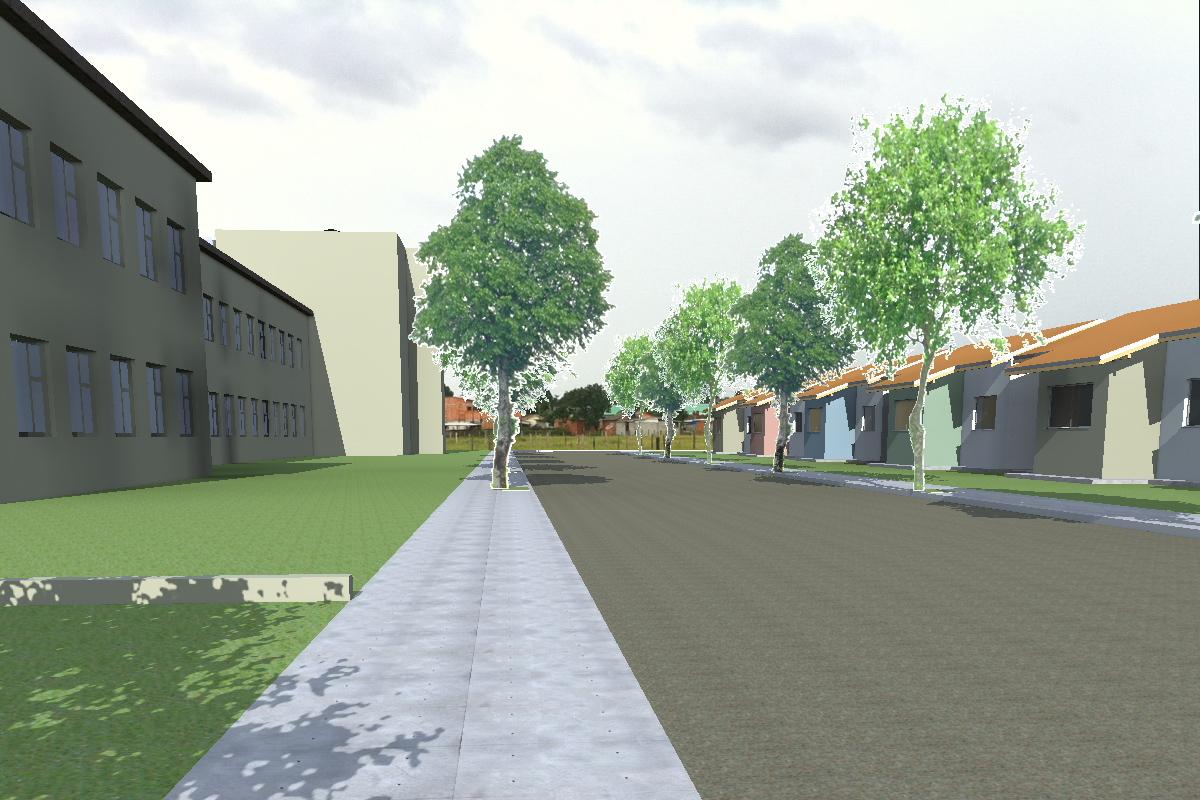 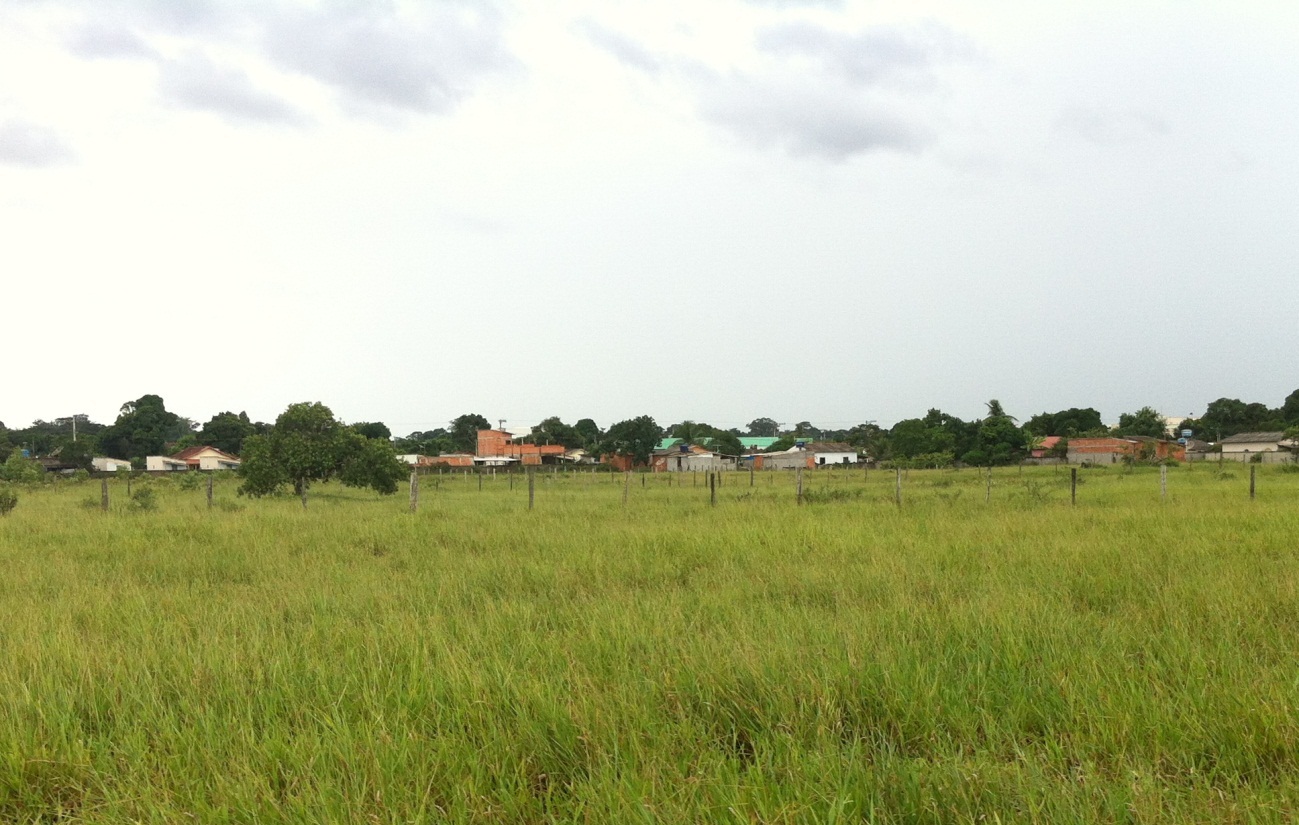 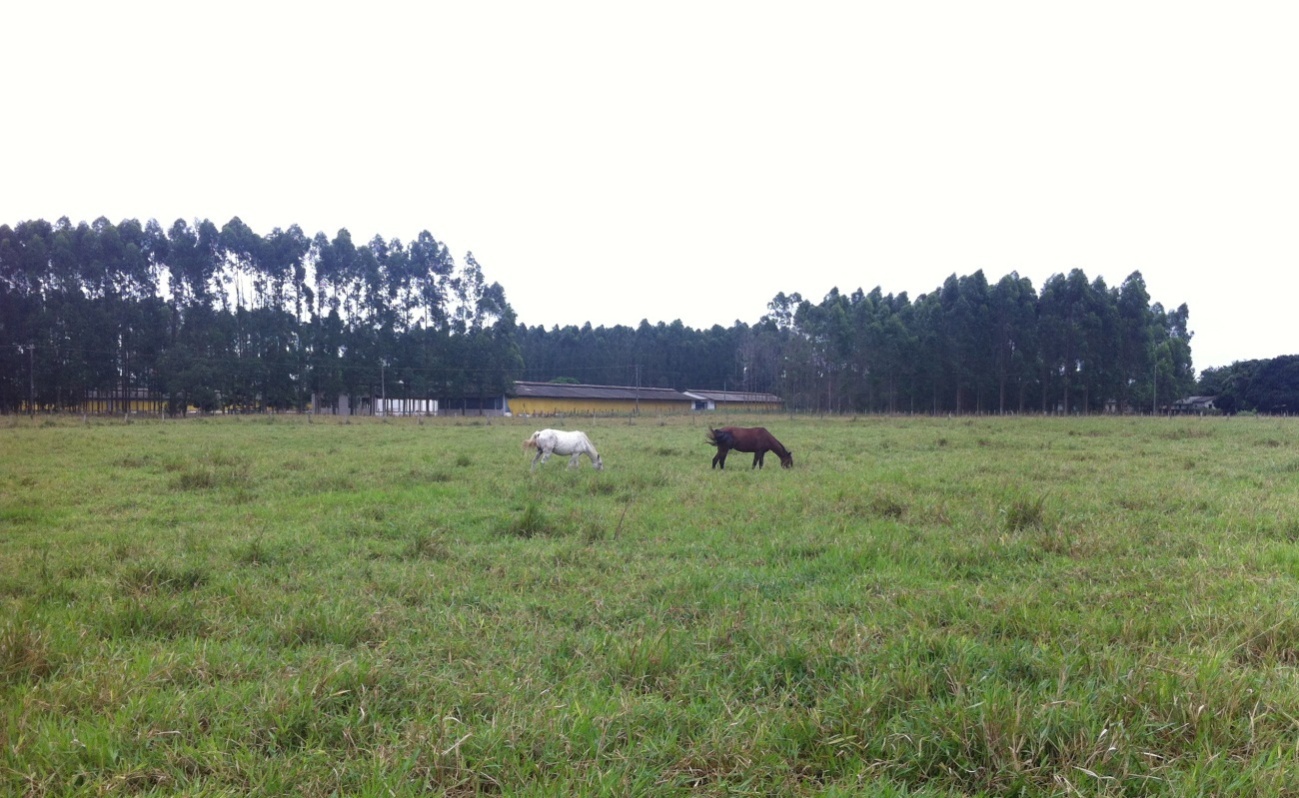 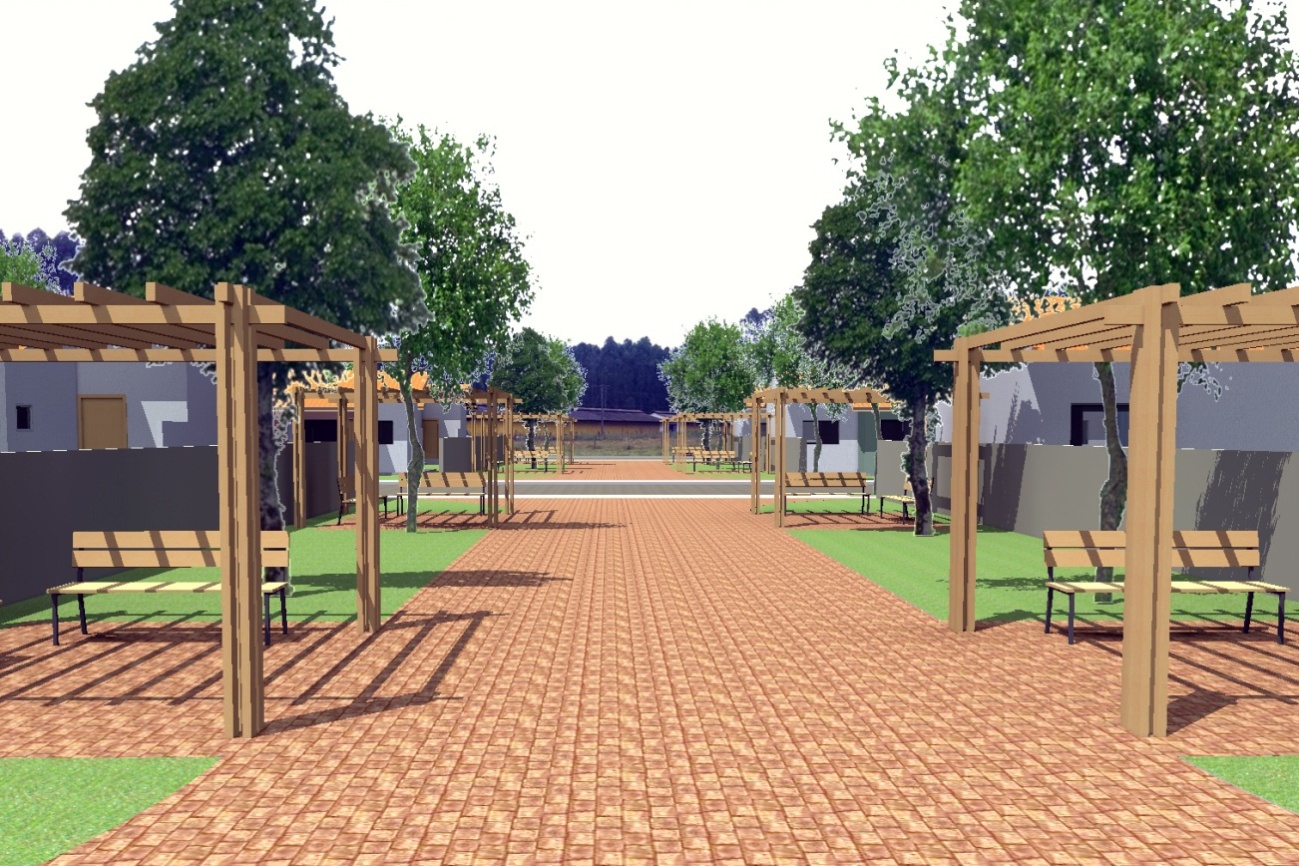